Тела
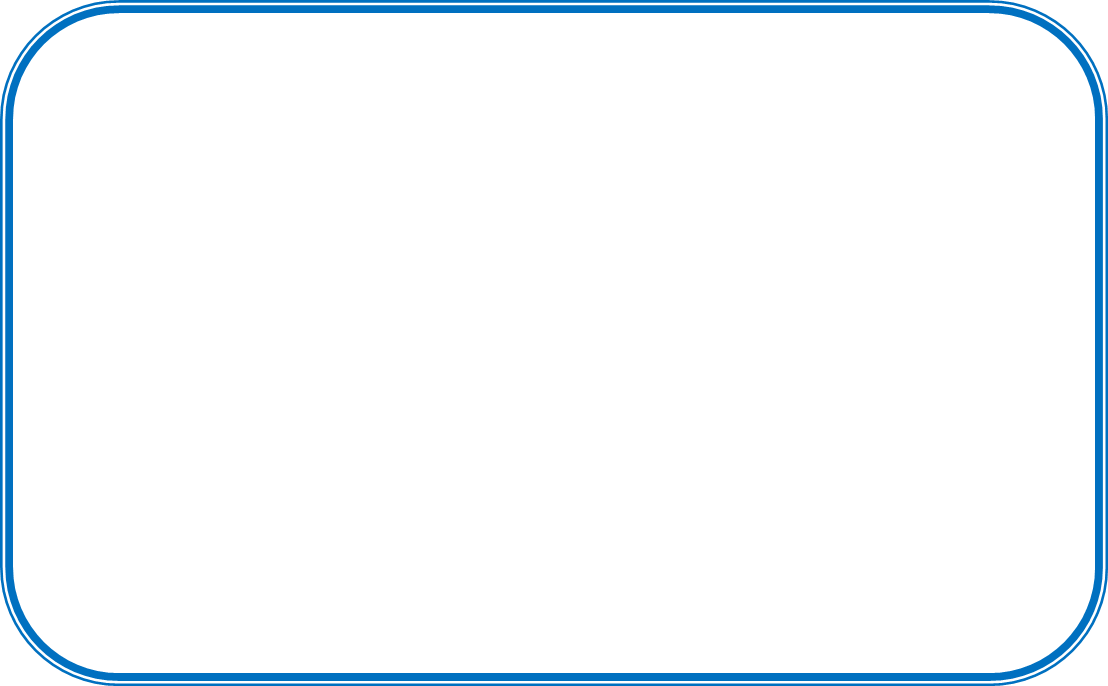 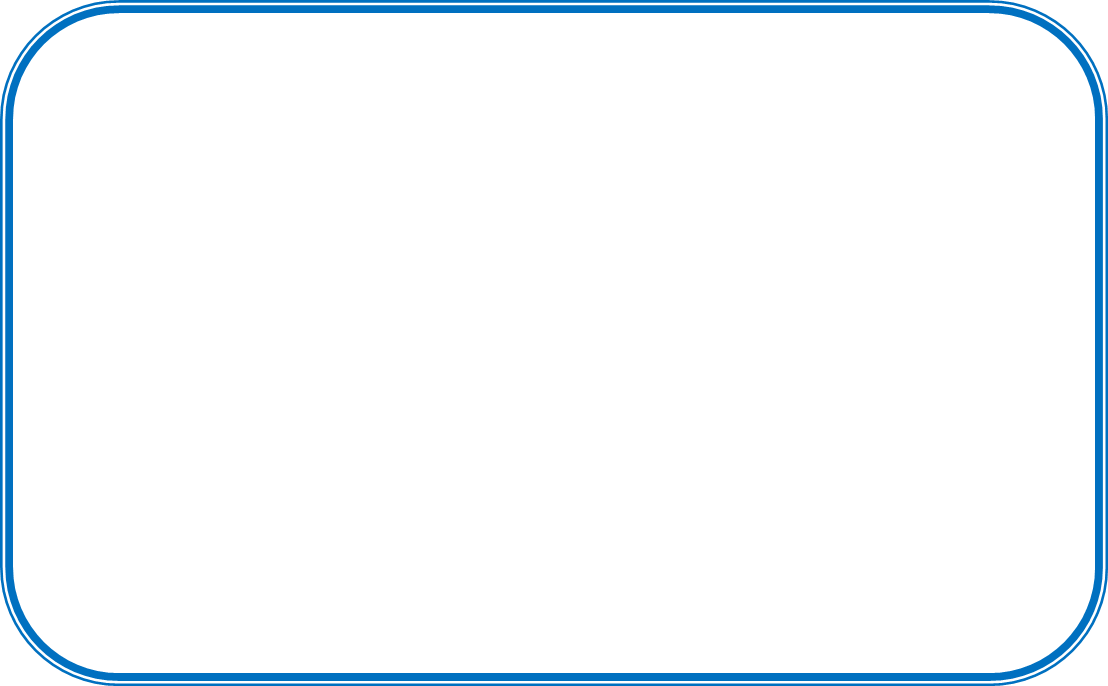 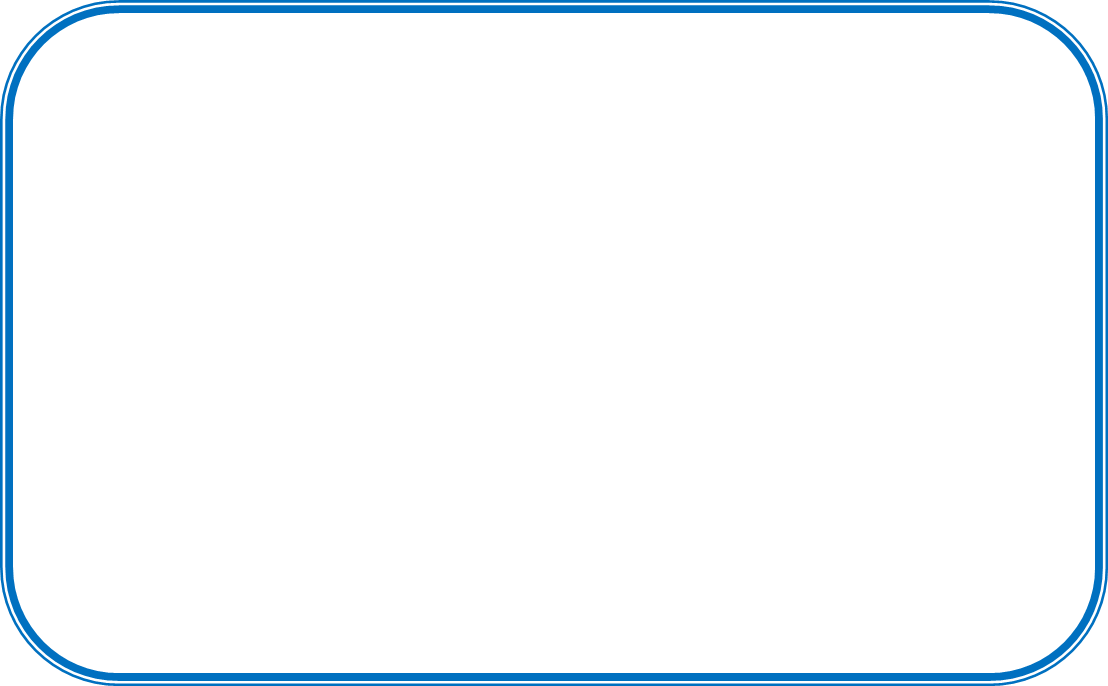 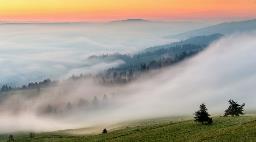 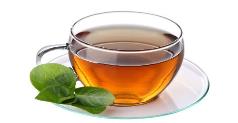 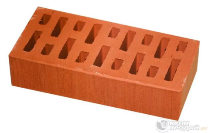 твёрдые
газообразные
жидкие
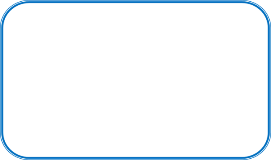 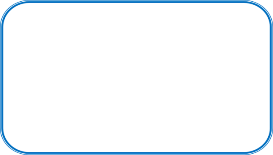 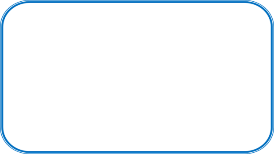 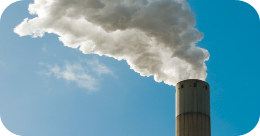 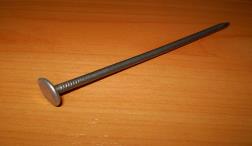 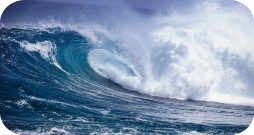 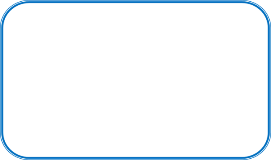 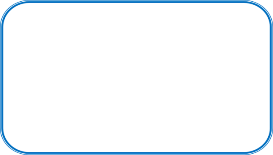 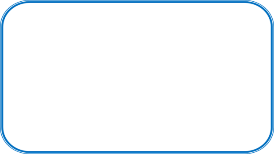 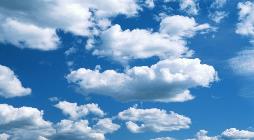 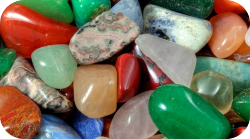 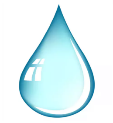 Твердые тела, жидкости и газы
?
свойства твёрдых тел, жидкостей и газов
Изучить… 
Сравнить…
свойства твёрдых тел, жидкостей и газов
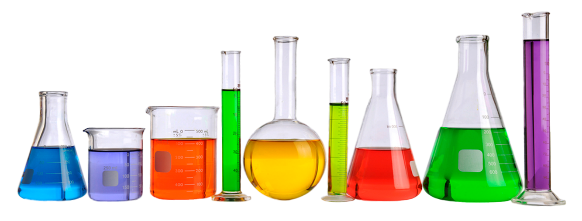 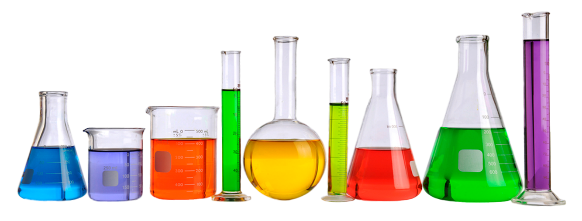 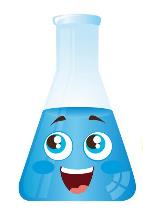 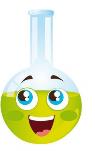 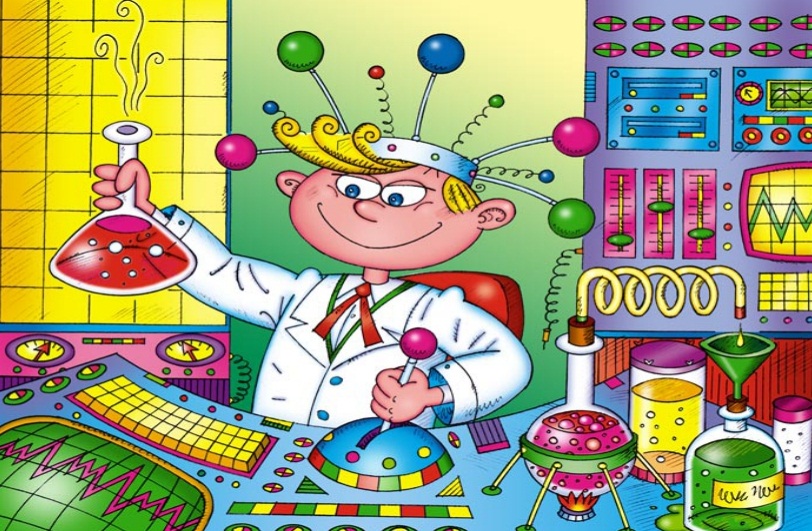 лаборант
лаборатория
да
нет
нет
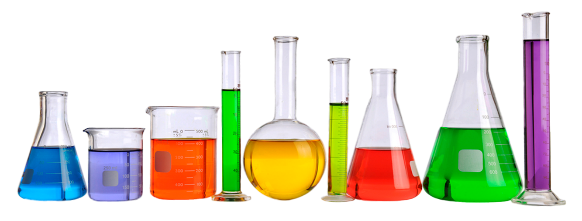 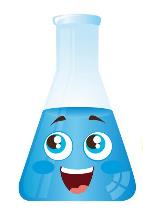 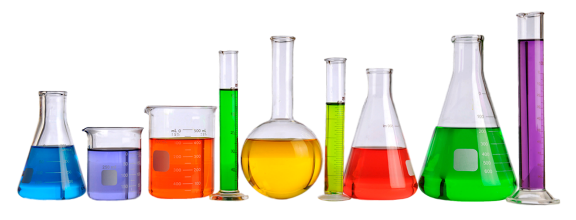 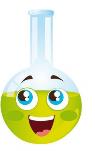 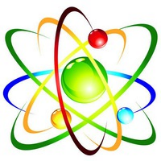 молекула
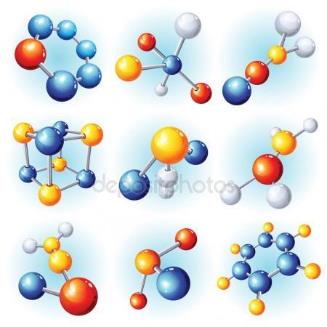 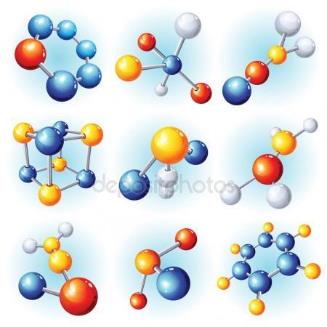 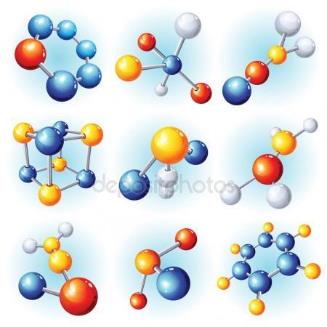 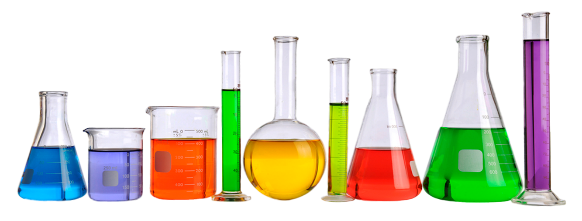 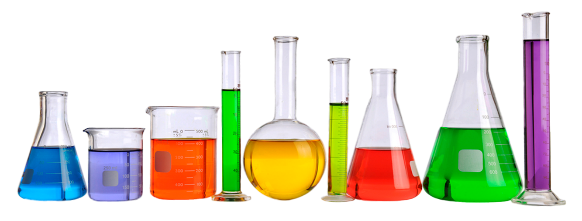 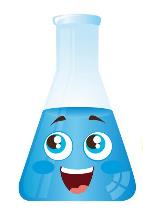 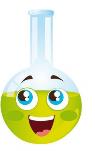 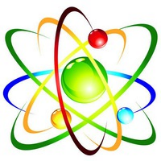 молекула
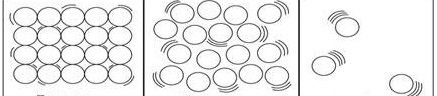 твёрдое
газообразное
жидкое
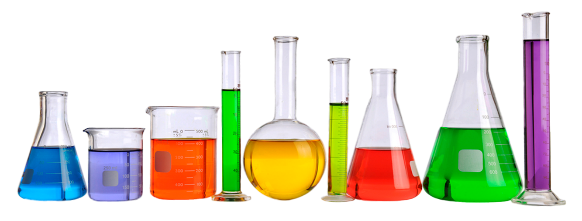 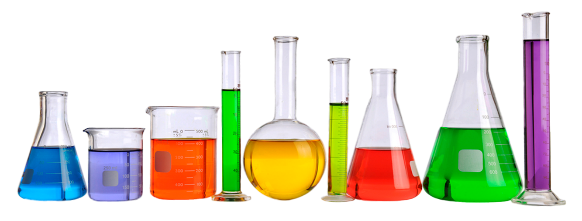 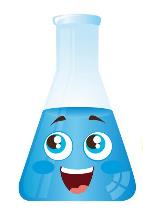 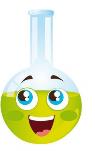 да
нет
нет
нет
нет
да
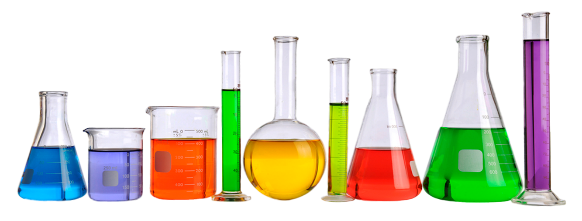 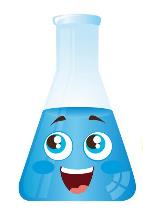 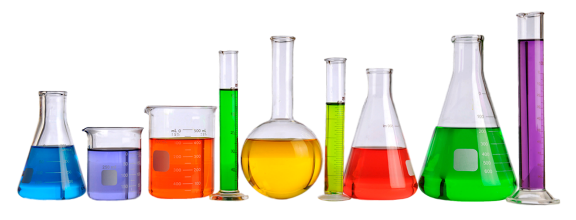 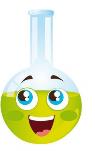 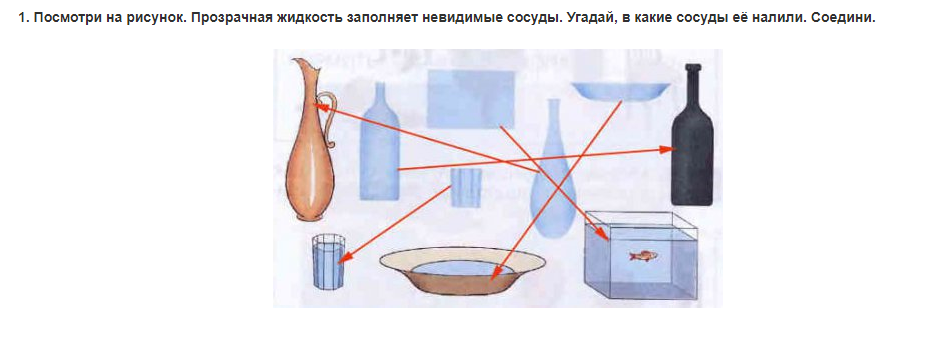 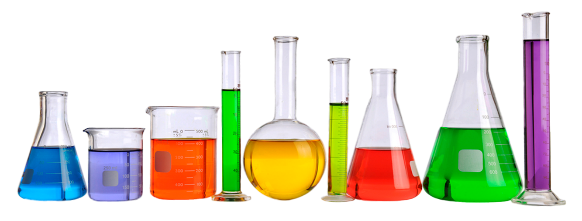 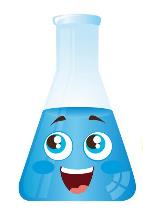 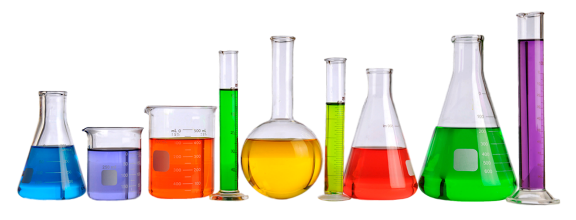 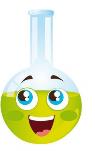 «Да - нетка»
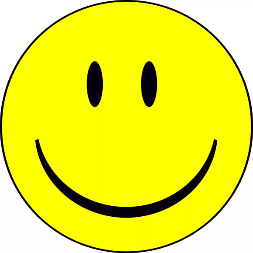 Твердые тела, жидкости и газы
свойства твёрдых тел, жидкостей и газов
Изучить… 
Сравнить…
свойства твёрдых тел, жидкостей и газов
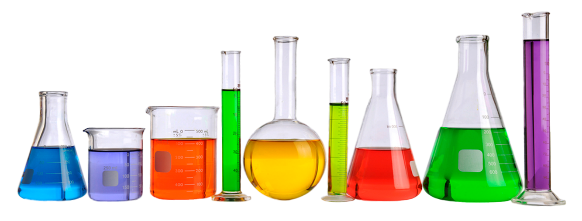 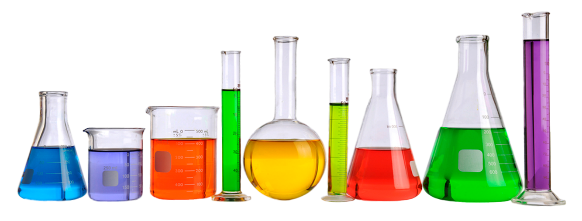 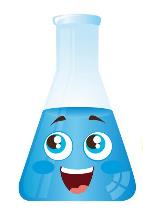 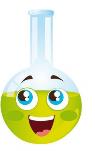 Урок полезен, всё понятно!
Лишь кое-что чуть-чуть неясно!
Ещё придётся потрудиться!
Да, трудно всё таки учиться!
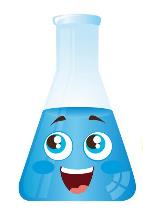 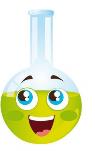